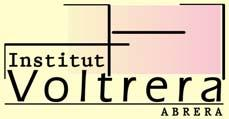 ESTUDIS DE L’ÀMBIT SANITARI
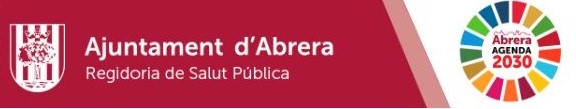 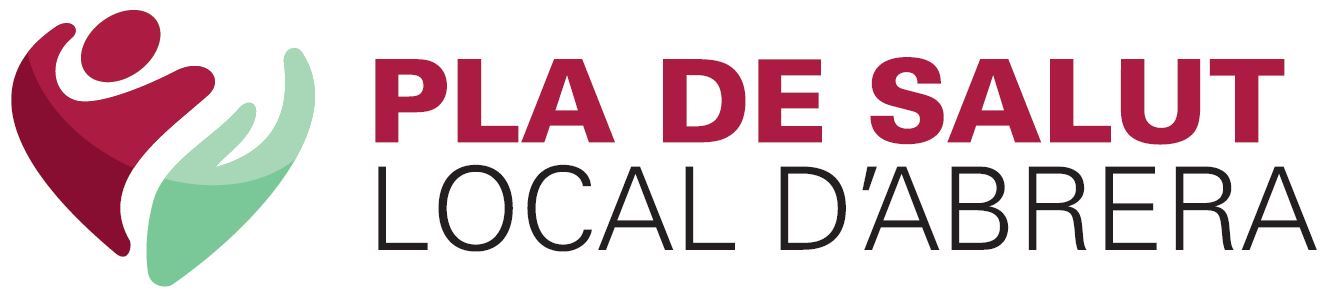 PÀGINES DE CONSULTA PER A LA TRIA D’ESTUDIS POSTOBLIGATORIS
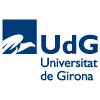 Tria educativa. Tria educativa (gencat.cat)
UB - Universitat de Barcelona
Universitat Autònoma de Barcelona - UAB Barcelona
https://www.upf.edu/
Universidad de Lleida (udl.cat)
Universidad de Lleida (udl.cat)
Universitat de Vic - Universitat Central de Catalunya | UVic
UIC Barcelona | Universitat Internacional de Catalunya
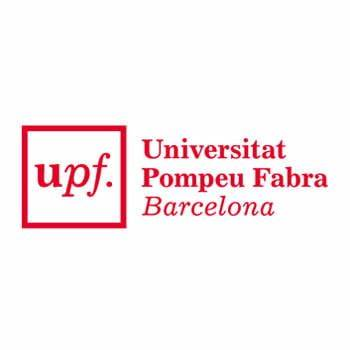 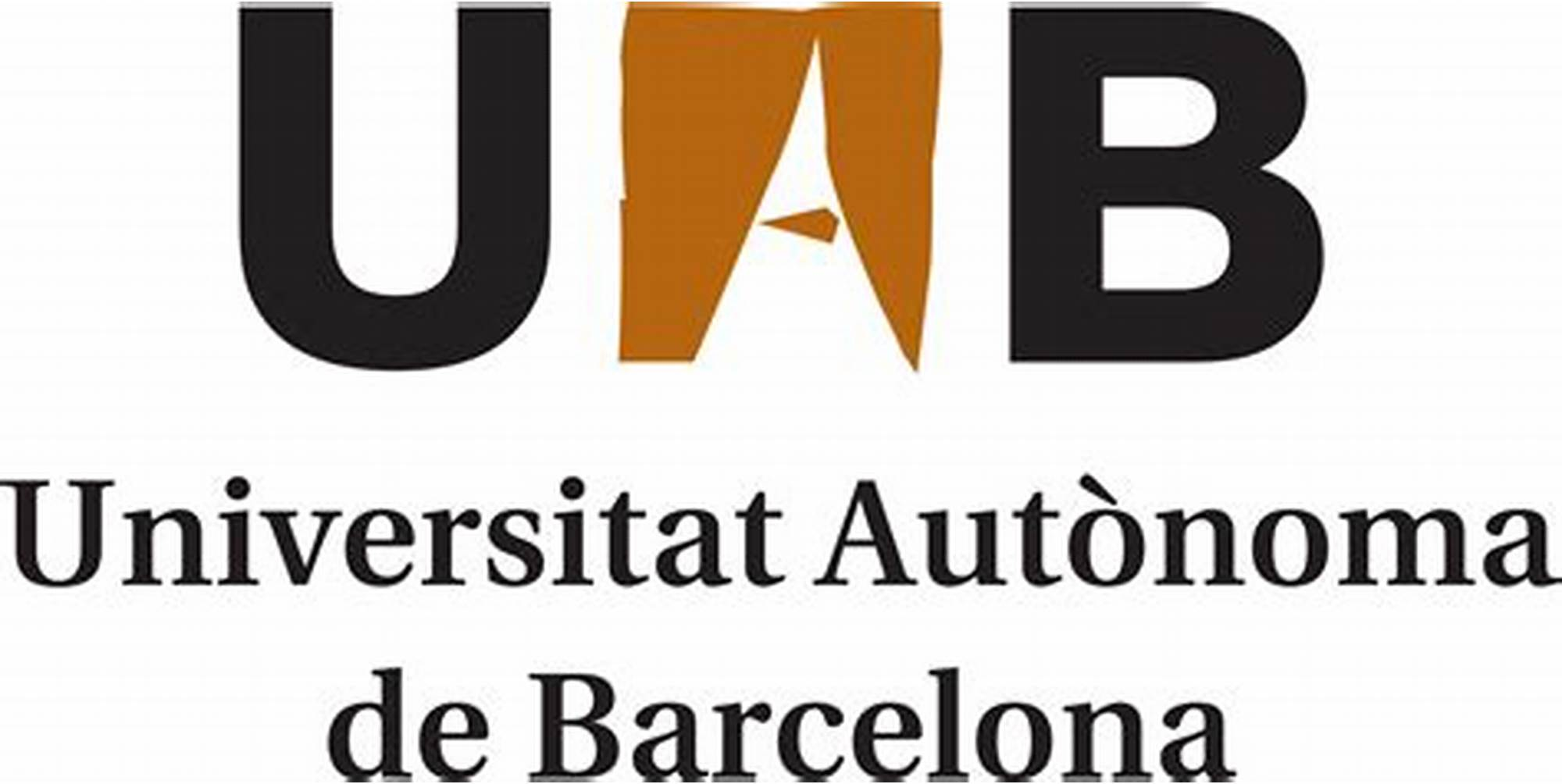 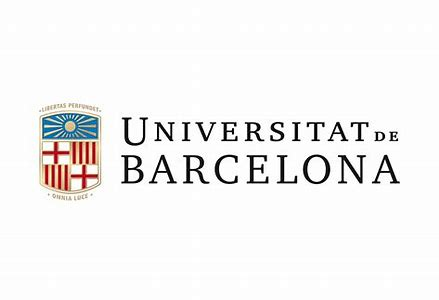 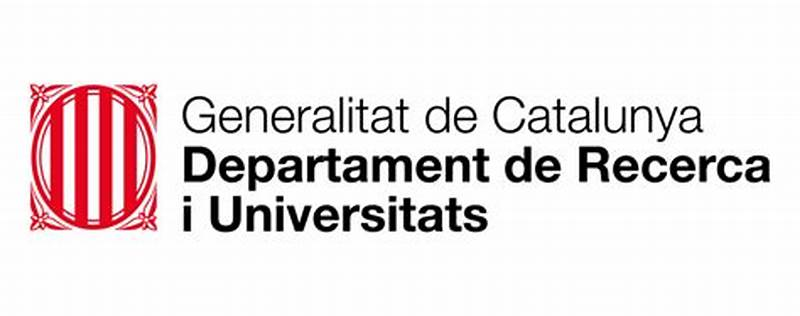 CICLES FORMATIUS DE LA FAMÍLIA PROFESSIONAL SANITÀRIA
CICLES FORMATIUS DE GRAU MITJÀ
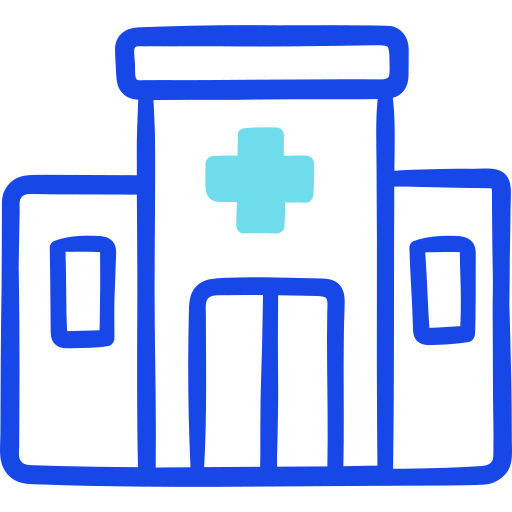 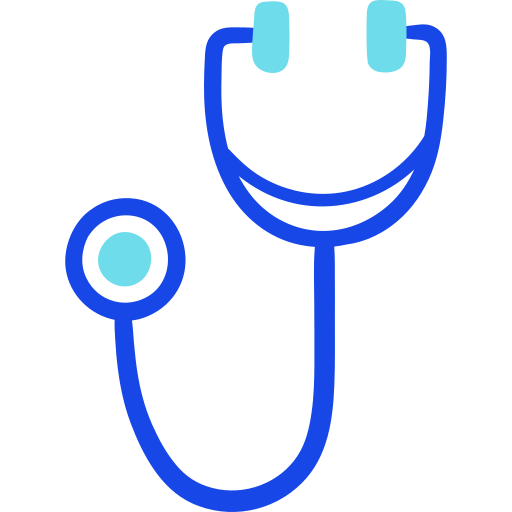 Cures auxiliars d’infermeria
AQUESTS ESTUDIS POSTOBLIGATORIS CAPACITEN PER FER CURES AUXILIARS D'INFERMERIA, CONTROLAR LES CONDICIONS SANITÀRIES DE L'ENTORN I DEL MATERIAL O L'INSTRUMENTAL SANITARI I PORTAR A TERME TASQUES RELACIONADES AMB L'INSTRUMENTAL D'EQUIPS DE SALUT BUCODENTAL.
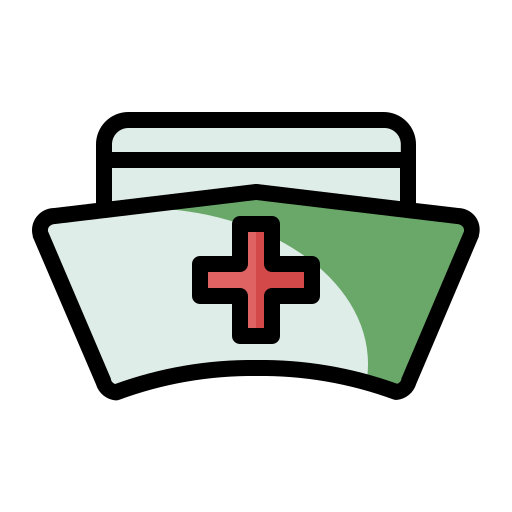 Emergències sanitàries
AQUESTS ESTUDIS POSTOBLIGATORIS CAPACITEN PER TRASLLADAR PACIENTS, PRESTAR ATENCIÓ BÀSICA SANITÀRIA I PSICOLÒGICA EN L’ENTORN PREHOSPITALARI, PORTAR A TERME TELEASSISTÈNCIA SANITÀRIA I COL·LABORAR EN L’ORGANITZACIÓ I EL DESENVOLUPAMENT DE PLANS D’EMERGÈNCIA, DISPOSITIUS DE RISCOS PREVISIBLES I DE LA LOGÍSTICA SANITÀRIA DAVANT D’UNA EMERGÈNCIA INDIVIDUAL O COL·LECTIVA.
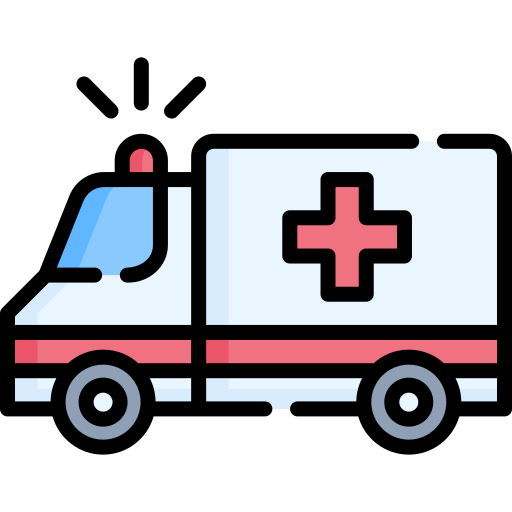 Farmàcia i parafarmàcia
AQUESTS ESTUDIS POSTOBLIGATORIS CAPACITEN PER AJUDAR A ELABORAR I DISTRIBUIR PRODUCTES FARMACÈUTICS I AFINS; VENDRE PRODUCTES PARAFARMACÈUTICS I PORTAR A TERME TASQUES ADMINISTRATIVES I DE CONTROL DE MAGATZEM.
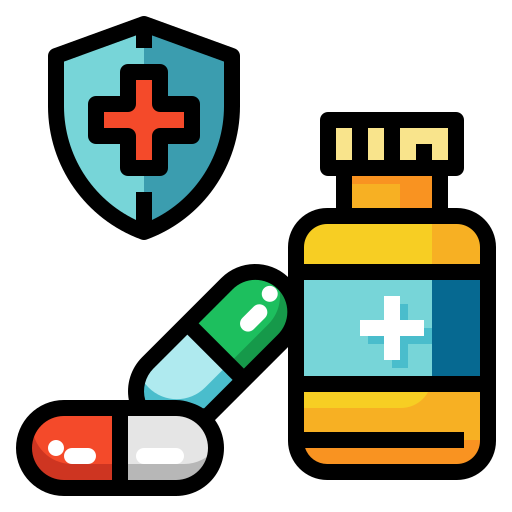 CICLES FORMATIUS DE LA FAMÍLIA PROFESSIONAL SANITÀRIA
CICLES FORMATIUS DE GRAU SUPERIOR
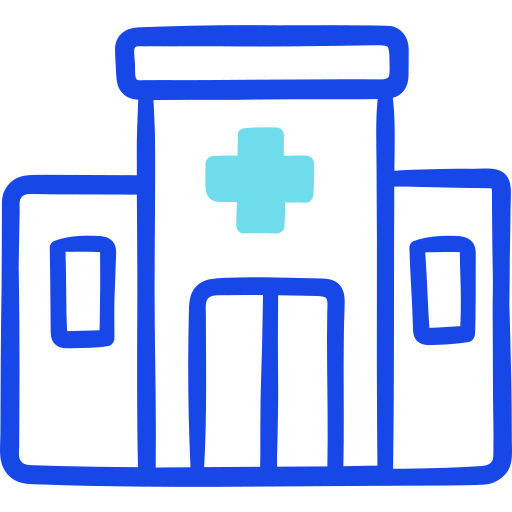 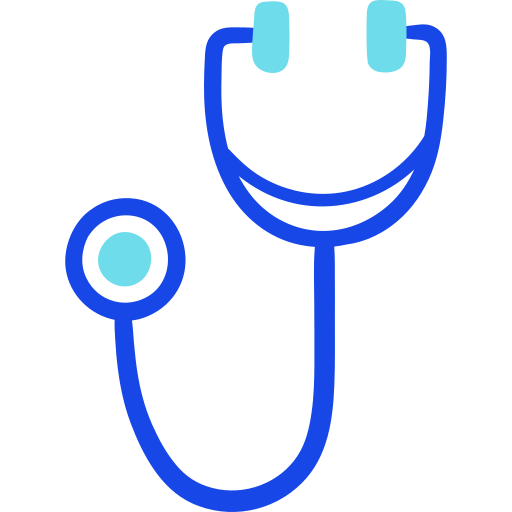 Anatomia patològica i citodiagnòstic
US PREPARA PER TREBALLAR A LABORATORI DIAGNÒSTIC PER:
ESTUDIAR CÈL.LULES I TEIXITS
ESTUDIAR RESTES D’ANATOMIA FORENSE PER DONAR SUPORT A CASOS DE MEDICINA FORENSE.
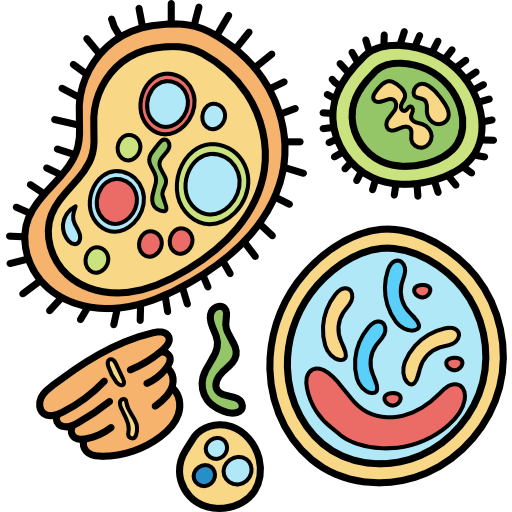 Audiologia Protètica
US PREPARA PER TREBALLAR EN LA CREACIÓ, REPARACIÓ I ADAPTACIÓ DE PRÒTESIS AUDITIVES.
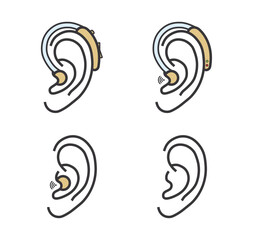 Dietètica
AQUESTS ESTUDIS ENS CAPACITEN PER ELABORAR DIETES, CONTROLAR LA QUALITAT DE L'ALIMENTACIÓ DE LES PERSONES, ANALITZAR-NE ELS COMPORTAMENTS ALIMENTARIS I PROGRAMAR I APLICAR ACTIVITATS EDUCATIVES QUE MILLORIN ELS HÀBITS D'ALIMENTACIÓ DE LA POBLACIÓ.
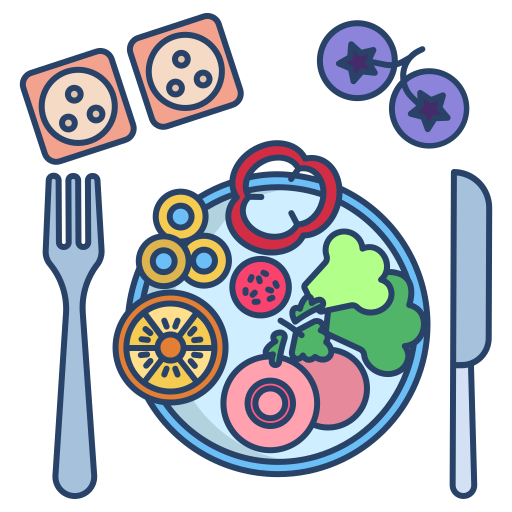 Documentació i Administració Sanitàries
AQUESTS ESTUDIS CAPACITEN PER DEFINIR I ORGANITZAR PROCESSOS DE TRACTAMENT DE LA INFORMACIÓ I DOCUMENTACIÓ CLÍNICA, EXTRAIENT I REGISTRANT DADES, CODIFICANT-LES I VALIDANT LA INFORMACIÓ, GARANTINT EL COMPLIMENT DE LA NORMATIVA, AIXÍ COM INTERVENIR EN ELS PROCESSOS D'ATENCIÓ I GESTIÓ DE PACIENTS I DE GESTIÓ ADMINISTRATIVA EN CENTRES SANITARIS.
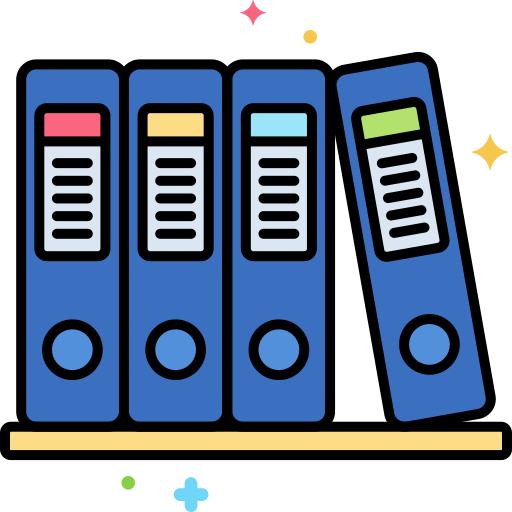 Documentació i Administració Sanitàries, perfil professional Gestió de Dades
AQUESTS ESTUDIS CAPACITEN PER DEFINIR I ORGANITZAR PROCESSOS DE TRACTAMENT DE LA INFORMACIÓ I DOCUMENTACIÓ CLÍNICA, EXTRAIENT I REGISTRANT DADES, CODIFICANT-LES I VALIDANT-NE LA INFORMACIÓ, GARANTINT EL COMPLIMENT DE LA NORMATIVA, I TAMBÉ PER INTERVENIR EN ELS PROCESSOS D'ATENCIÓ I GESTIÓ DE PACIENTS I DE GESTIÓ ADMINISTRATIVA EN CENTRES SANITARIS.
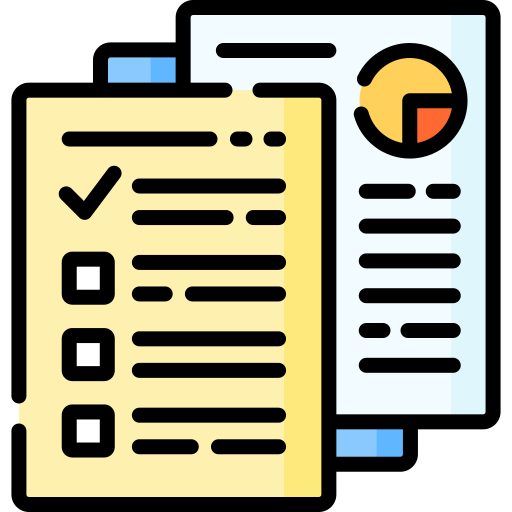 Higiene Bucodental
AQUESTS ESTUDIS CAPACITEN PER PROMOURE LA SALUT BUCODENTAL DE LES PERSONES I DE LA COMUNITAT, MITJANÇANT EL DESENVOLUPAMENT D'ACTIVITATS PREVENTIVES I TECNICOASSISTENCIALS QUE INCLOUEN L'EXPLORACIÓ, L'AVALUACIÓ, LA PROMOCIÓ I LA REALITZACIÓ DE TÈCNIQUES ODONTOLÒGIQUES EN COL·LABORACIÓ AMB L’ODONTÒLEG O METGE ESTOMATÒLEG.
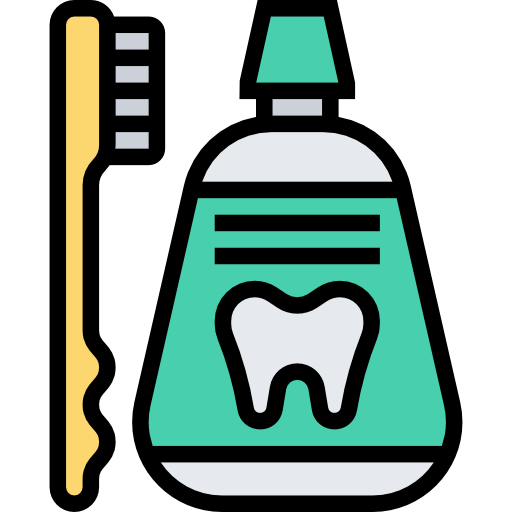 Imatge per al Diagnòstic i Medicina Nuclear
AQUESTS ESTUDIS CAPACITEN PER OBTENIR REGISTRES GRÀFICS, MORFOLÒGICS O FUNCIONALS DEL COS HUMÀ, AMB FINS DIAGNÒSTICS O TERAPÈUTICS, A PARTIR DE LA PRESCRIPCIÓ FACULTATIVA UTILITZANT EQUIPS DE DIAGNÒSTIC PER IMATGE I DE MEDICINA NUCLEAR, I ASSISTINT AL PACIENT DURANT LA SEVA ESTADA A LA UNITAT.
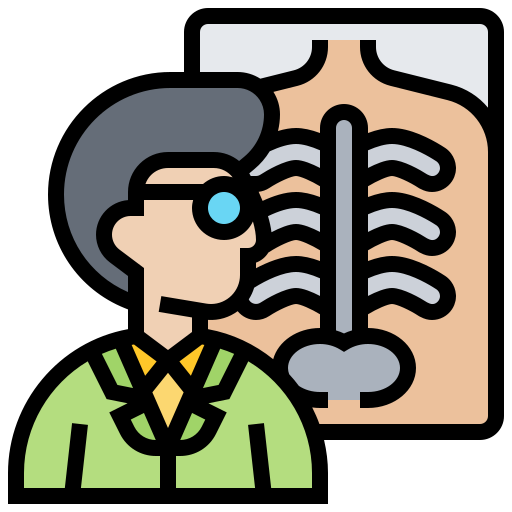 Laboratori Clínic i Biomèdic
AQUESTS ESTUDIS CAPACITEN PER REALITZAR ESTUDIS ANALÍTICS DE MOSTRES BIOLÒGIQUES, SEGUINT ELS PROTOCOLS NORMALITZATS DE TREBALL, APLICANT LES NORMES DE QUALITAT, SEGURETAT I MEDIAMBIENTALS ESTABLERTES, I VALORANT ELS RESULTATS TÈCNICS, PERQUÈ SERVEIXIN COM A SUPORT A LA PREVENCIÓ, AL DIAGNÒSTIC, AL CONTROL DE L'EVOLUCIÓ I AL TRACTAMENT DE LA MALALTIA, AIXÍ COM A LA INVESTIGACIÓ.
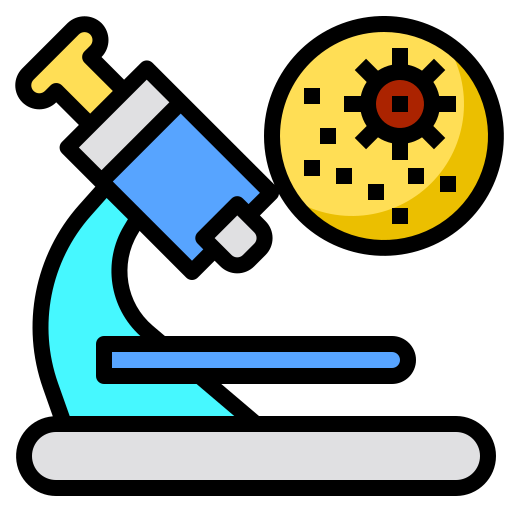 Laboratori Clínic i Biomèdic, perfil professional Recerca
AQUESTS ESTUDIS CAPACITEN PER REALITZAR ESTUDIS ANALÍTICS DE MOSTRES BIOLÒGIQUES, SEGUINT ELS PROTOCOLS NORMALITZATS DE TREBALL, APLICANT LES NORMES DE QUALITAT, SEGURETAT I MEDIAMBIENTALS ESTABLERTES, I VALORANT ELS RESULTATS TÈCNICS, PERQUÈ SERVEIXIN COM A SUPORT A LA PREVENCIÓ, AL DIAGNÒSTIC, AL CONTROL DE L'EVOLUCIÓ I AL TRACTAMENT DE LA MALALTIA, AIXÍ COM A LA INVESTIGACIÓ.
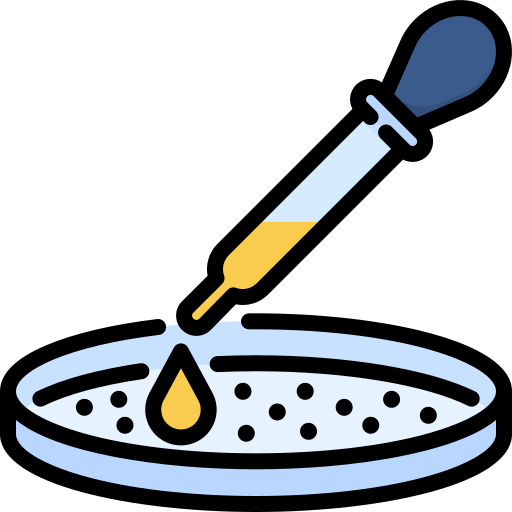 Ortopròtesi i Productes de Suport
AQUESTS ESTUDIS CAPACITEN PER:
DISSENYAR, ELABORAR I ADAPTAR ORTESIS, PRÒTESIS, ORTOPRÒTESIS I PRODUCTES DE SUPORT D'ACORD AMB LA NORMATIVA VIGENT (ATENENT LA PRESCRIPCIÓ OFICIAL CORRESPONENT I L'AVALUACIÓ FÍSICA I PSICOSOCIAL DE L'USUARI);
FER EL SEGUIMENT D'AQUESTS PRODUCTES, I ORGANITZAR I GESTIONAR L'ESTABLIMENT ORTOPROTÈTIC.
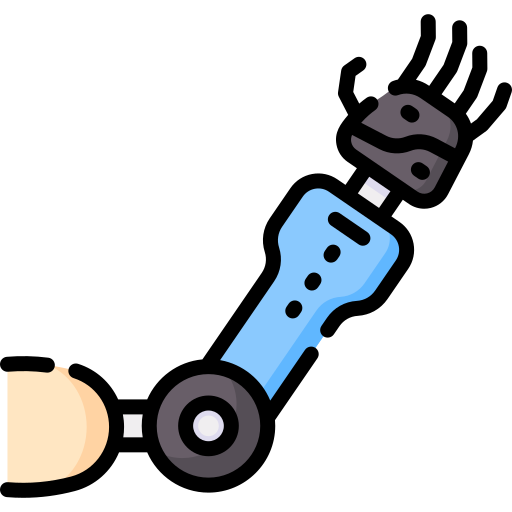 Pròtesis Dentals
AQUESTS ESTUDIS CAPACITEN PER DISSENYAR, FABRICAR I REPARAR PRÒTESIS DENTOFACIALS, APARELLS D'ORTODÒNCIA I FÈRULES D'OCLUSIÓ SEGONS PRESCRIPCIÓ I INDICACIONS FACULTATIVES, I EFECTUAR  EL REAJUSTAMENT NECESSARI PER A L'ACABAMENT; GESTIONAR UN LABORATORI DE PRÒTESIS DENTALS.
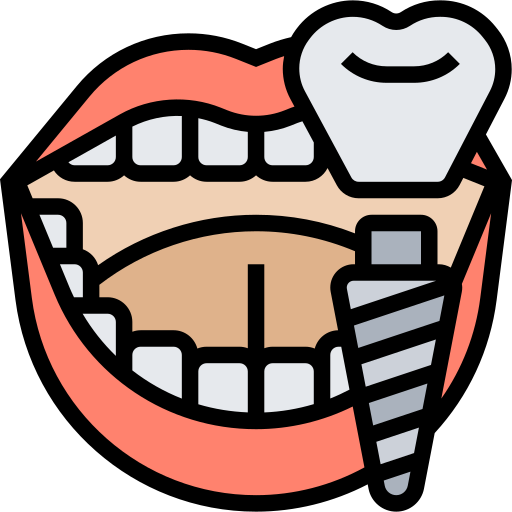 Radioteràpia i Dosimetria
AQUESTS ESTUDIS CAPACITEN PER APLICAR TRACTAMENTS AMB RADIACIONS IONITZANTS SOTA PRESCRIPCIÓ MÈDICA, UTILITZAR EQUIPS PROVEÏTS DE FONTS ENCAPSULADES O PRODUCTORS DE RADIACIONS I ASSISTIR AL PACIENT DURANT LA SEVA ESTADA A LA UNITAT.
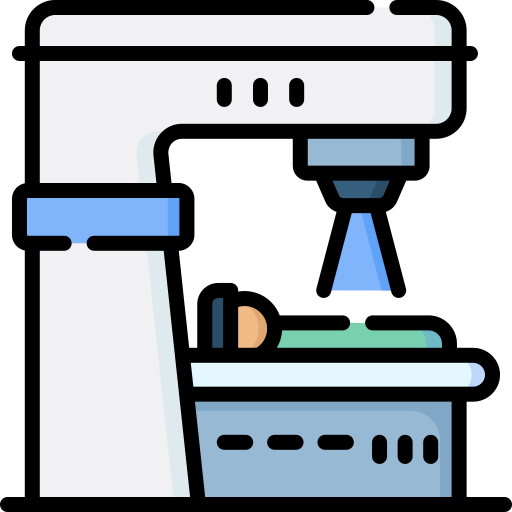 GRAUS UNIVERSITARIS DE L’ÀMBIT SANITARI
SORTIDES PROFESSIONALS
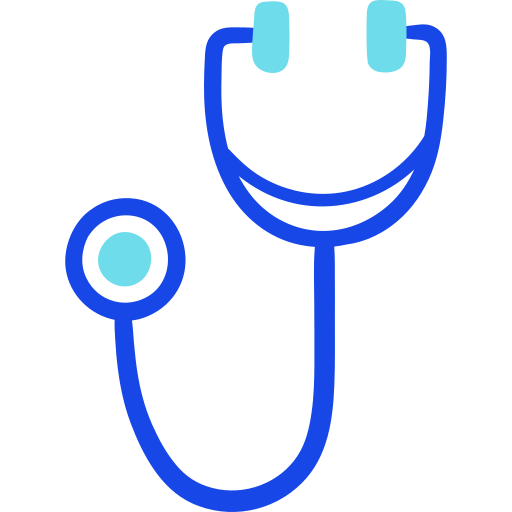 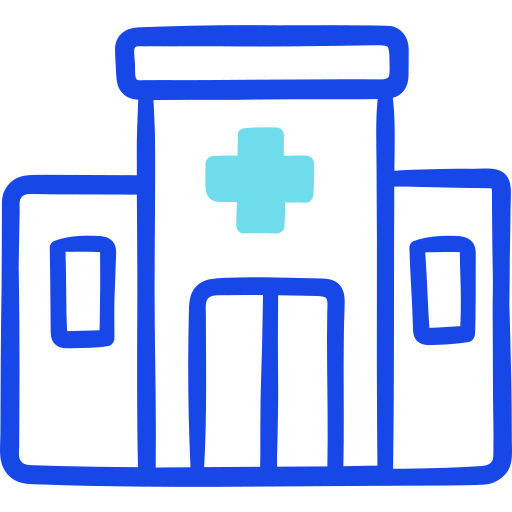 Grau en Ciència i Tecnologia dels Aliments
US PREPARA PER TREBALLAR A LA INDÚSTRIA ALIMENTÀRIA.
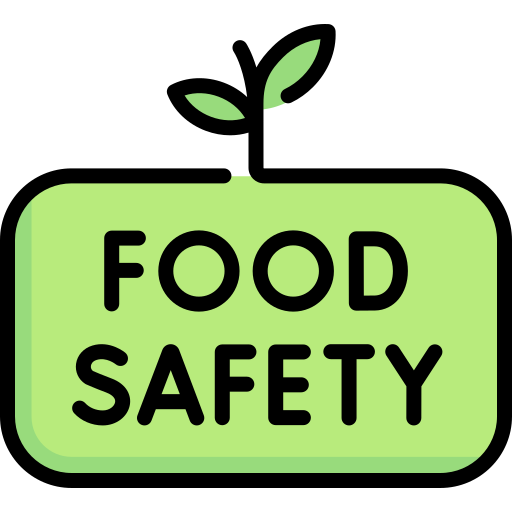 Grau en Ciències Biomèdiques
ET  PERMET: FER RECERCA I RECERCA APLICADA A LA MEDICINA, TREBALLAR A LA INDÚSTRIA FARMACÈUTICA, ALS LABORATORIS CLÍNICS DELS HOSPITALS, EN CIÈNCIA FORENSE I TAMBÉ FER DE DOCENT.
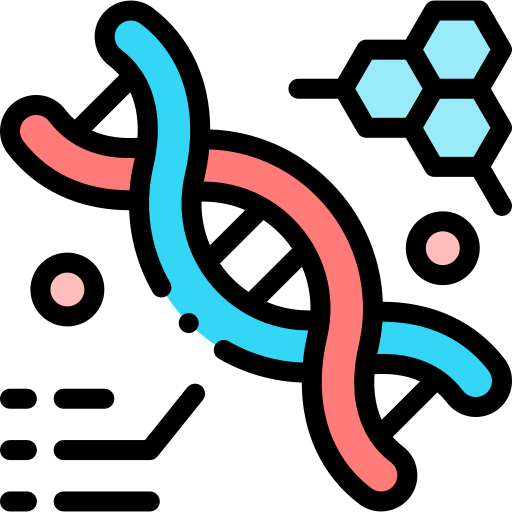 Grau en Fisioteràpia
ET  PERMET: SER ESPECIALISTA EN LA REHABILITACIÓ DE PACIENTS AMB DIFICULTATS A L’APARELL LOCOMOTOR, CIRCULATORI, RESPIRATORI I SISTEMA NERVIÓS. TAMBÉ POTS TREBALLAR EN RECERCA I DOCÈNCIA.
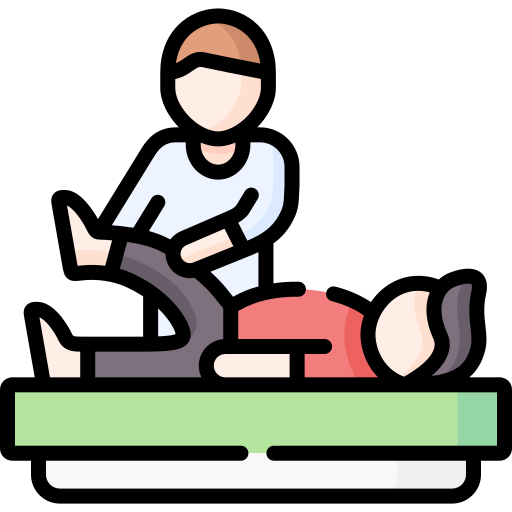 Grau en Infermeria
EN AQUESTA PROFESSIÓ ETS ESPECIALISTA EN L’ATENCIÓ DEL/LA PACIENT A HOSPITALS O ATENCIÓ PRIMÀRIA. TAMBÉ POTS TREBALLAR EN RECERCA I DOCÈNCIA.
HI HA MOLTES ESPECIALITATS: QUIRÒFAN, GERIATRIA, LLEVADORA, PEDIATRIA, SALUT MENTAL, SALUT LABORAL I SALUT FAMILIAR I COMUNITÀRIA.
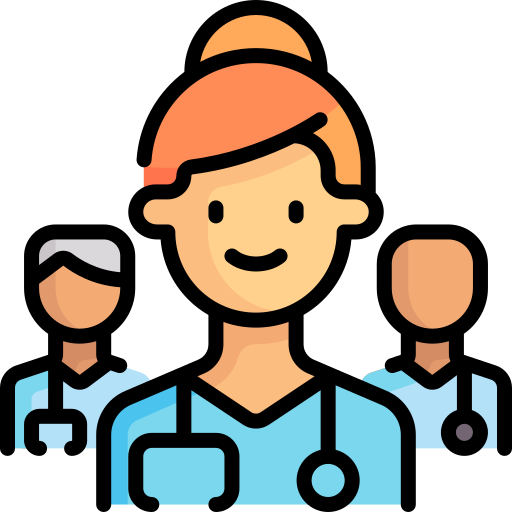 Grau en Logopèdia
ET POTS DEDICAR A LA PREVENCIÓ, AVALUACIÓ, DIAGNÒSTIC I TRACTAMENT DE PATOLOGIES RELACIONADES AMB LA PARLA I LA COMUNICACIÓ.
POTS TREBALLAR EN CONSULTES PRIVADES, CENTRES PÚBLICS, A MITJANS DE COMUNICACIÓ, ATENCIÓ DE PROFESSIONALS DEL TEATRE, CINEMA, CANT I A CENTRES D’ATENCIÓ D’INFANTS I JOVES. ALTRES SORTIDES PROFESSIONALS SON LA INVESTIGACIÓ I LA DOCÈNCIA.
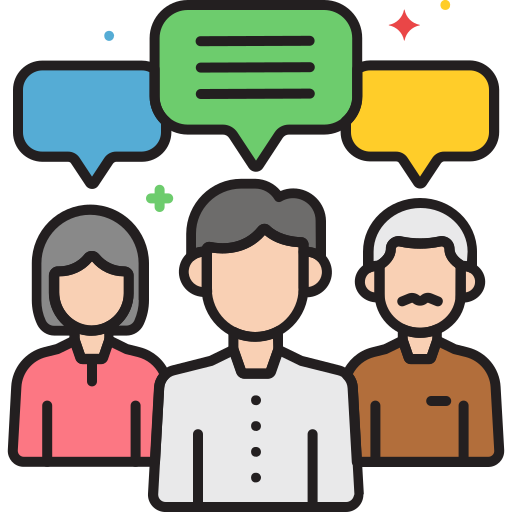 Grau en Medicina
LA SORTIDA MÉS FREQÜENT ÉS L’EXERCICI DE LA MEDICINA EN HOSPITALS PÚBLICS O PRIVATS I/O EN ATENCIÓ PRIMÀRIA. 
TAMBÉ TENIU LA POSSIBILITAT DE DEDICAR-VOS A LA RECERCA I/O LA DOCÈNCIA DE MANERA COMPLEMENTÀRIA.
HI HA MOLTES ESPECIALITATS: PEDIATRIA, CIRURGIA, ANESTESIOLOGIA, MEDICINA DE FAMÍLIA, ENDOCRINOLOGIA, TRAUMATOLOGIA, GERIATRIA, CARDIOLOGIA…
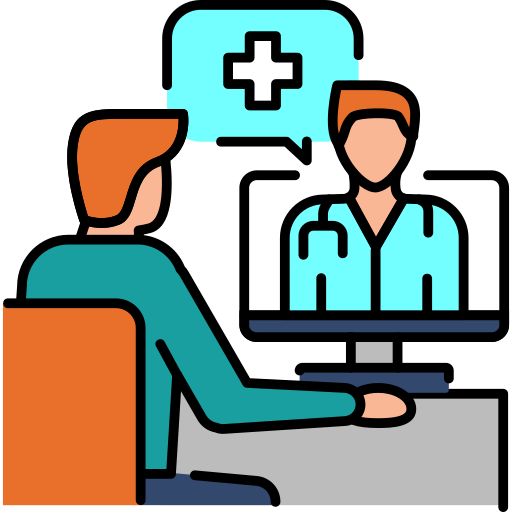 Grau en Odontologia
LA SORTIDA MÉS FREQÜENT ÉS L’EXERCICI DE LA MEDICINA EN HOSPITALS PÚBLICS O PRIVATS I/O EN ATENCIÓ PRIMÀRIA. 
TAMBÉ TENIU LA POSSIBILITAT DE DEDICAR-VOS A LA RECERCA I/O LA DOCÈNCIA DE MANERA COMPLEMENTÀRIA.
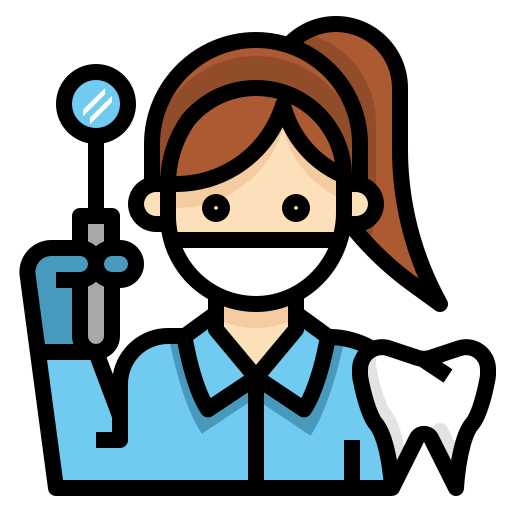 Grau en Farmàcia
LA SORTIDA MÉS FREQÜENT ÉS L’EXERCICI DE LA MEDICINA EN HOSPITALS PÚBLICS O PRIVATS I/O EN ATENCIÓ PRIMÀRIA. 
TAMBÉ TENIU LA POSSIBILITAT DE DEDICAR-VOS A LA RECERCA I/O LA DOCÈNCIA DE MANERA COMPLEMENTÀRIA.
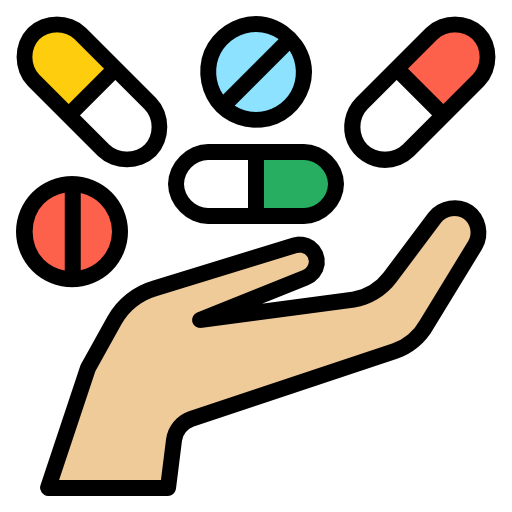 Grau en Nutrició i dietètica humana
LA SORTIDA MÉS FREQÜENT ÉS: ALIMENTACIÓ D'INDIVIDUS SANS I MALALTS, INDÚSTRIES ALIMENTÀRIES, ADMINISTRACIONS PÚBLIQUES, ORGANITZACIONS DE CONSUMIDORS, EDUCACIÓ ALIMENTÀRIA I NUTRICIONAL I COMUNICACIÓ I DIVULGACIÓ EN DIVERSOS MITJANS.
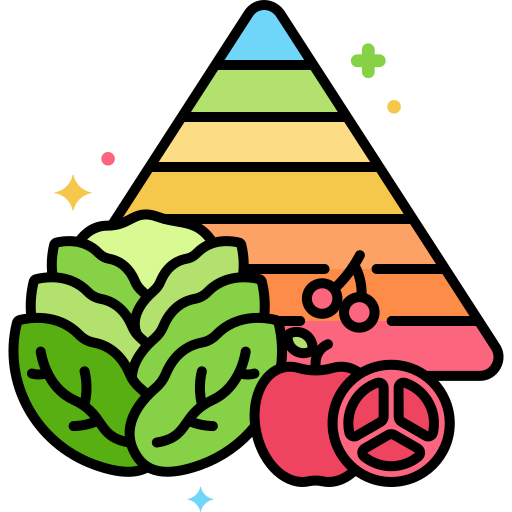 Grau en Psicologia
LA SORTIDA MÉS FREQÜENT ÉS LA RESOLUCIÓ DELS PROBLEMES PSICOLÒGICS EN ÀMBITS DIVERSOS DE LA DISCIPLINA (SANITARI, EDUCATIU, PSICOSOCIAL, DE RECURSOS HUMANS...).
TAMBÉ TENIU LA POSSIBILITAT DE DEDICAR-VOS A LA RECERCA I/O LA DOCÈNCIA DE MANERA COMPLEMENTÀRIA.
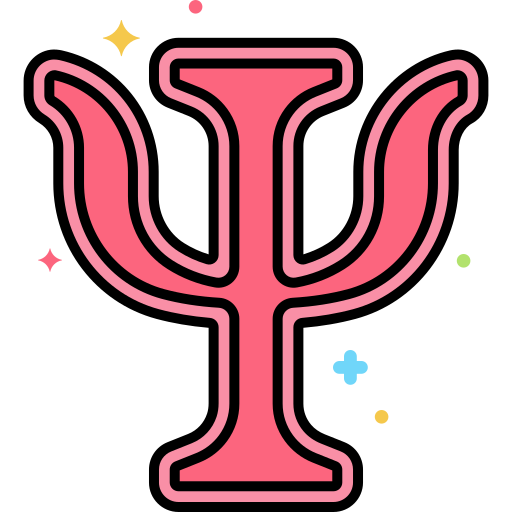 Grau en Teràpia ocupacional
LA TERÀPIA OCUPACIONAL ÉS UNA PROFESSIÓ SANITÀRIA, L'OBJECTIU DE LA QUAL ÉS ACONSEGUIR QUE LES PERSONES AMB ALGUNA RESTRICCIÓ EN LA PARTICIPACIÓ DINS DEL SEU ENTORN, PUGUIN DESENVOLUPAR LES SEVES ACTIVITATS DE LA VIDA QUOTIDIANA DE FORMA INDEPENDENT I AUTÒNOMA.
TAMBÉ TENIU LA POSSIBILITAT DE DEDICAR-VOS A LA RECERCA I/O LA DOCÈNCIA DE MANERA COMPLEMENTÀRIA.
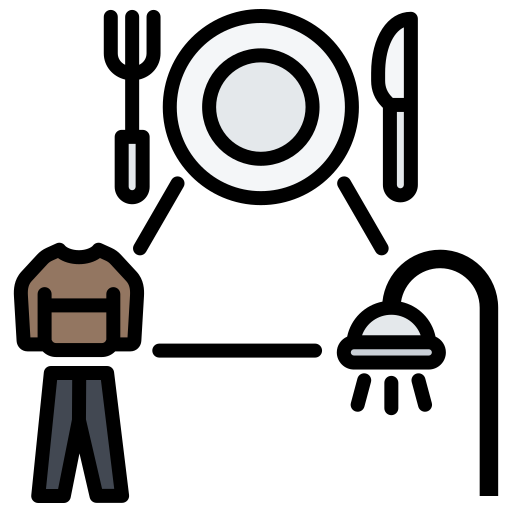 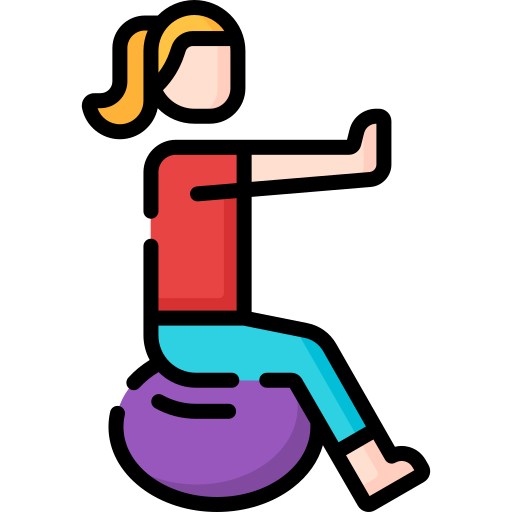 Grau en Veterinària
ELS SECTORS PRINCIPALS D'OCUPACIÓ SÓN:
CLÍNICA MEDICOQUIRÚRGICA D'ANIMALS DE COMPANYIA, DE GRANJA I EXÒTICS.
SANITAT I PRODUCCIÓ D'ANIMALS EN EXPLOTACIONS.
HIGIENE I INSPECCIÓ D'ALIMENTS D'ORIGEN ANIMAL.
CONTROL DE MALALTIES I CONSERVACIÓ D'ANIMALS SALVATGES I SILVESTRES EN ZOOLÒGICS I ESPAIS NATURALS.
PRODUCCIÓ D'ANIMALS DE LABORATORI I ESTABULARIS.
LABORATORIS D'ENGINYERIA GENÈTICA I DE BIOALIMENTACIÓ.
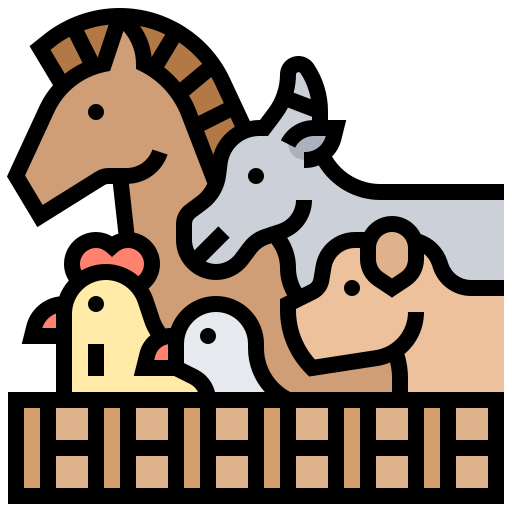 Grau en Biologia
POTS DEDICAR-TE A MOLTS ÀMBITS PROFESSIONALS: TÈCNIC DE MEDI AMBIENT, TÈCNIC DE SALUT, TÈCNIC DE LABORATORI, LABORATORI HOSPITALARI, INDÚSTRIA ALIMENTÀRIA, ETC. 
TAMBÉ TENIU LA POSSIBILITAT DE DEDICAR-VOS A LA RECERCA I/O LA DOCÈNCIA DE MANERA COMPLEMENTÀRIA.
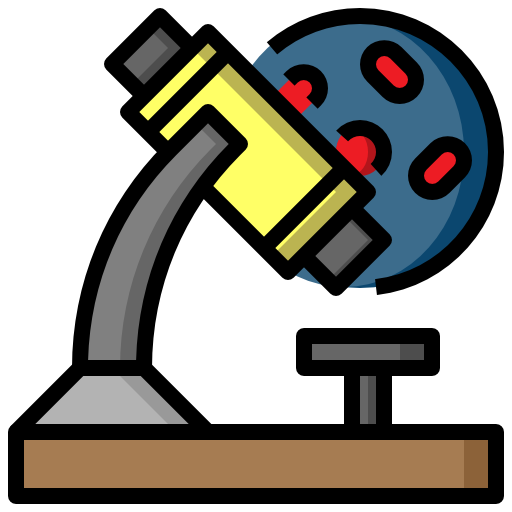 Grau en Biologia Ambiental
LA SORTIDA MÉS FREQÜENT ÉS: 
L'ANÀLISI I LA RESOLUCIÓ DE PROBLEMES RELACIONATS AMB ELS IMPACTES SOBRE LA BIODIVERSITAT I LA CONSERVACIÓ.
DOCUMENTACIÓ, INFORMACIÓ I EDUCACIÓ SOBRE EL MEDI NATURAL.
INVESTIGADORS SOBRE BIODIVERSITAT I ELS ECOSISTEMES.
DOCENTS DE DIFERENTS NIVELLS EDUCATIUS.
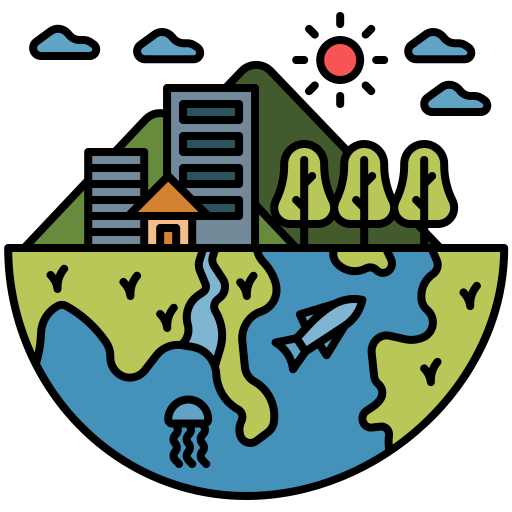 Grau en Biotecnologia
LA BIOTECNOLOGIA ÉS L’APLICACIÓ DE LES CIÈNCIES I DE LES TECNOLOGIES ALS ORGANISMES VIUS I ALS SEUS COMPONENTS CEL·LULARS O MOLECULARS, AMB LA FINALITAT DE CONÈIXER-LOS MÉS I DE PRODUIR BÉNS I SERVEIS.
TAMBÉ TENIU LA POSSIBILITAT DE DEDICAR-VOS A LA RECERCA I/O LA DOCÈNCIA DE MANERA COMPLEMENTÀRIA.
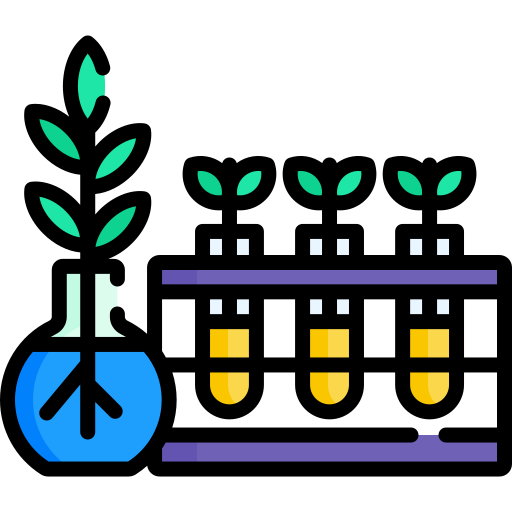 Grau en Bioinformàtica
LA SORTIDA MÉS FREQÜENT ÉS:
PROCESSAT DE DADES D’ESTUDIS BIOLÒGICS, FARMACOLÒGICS O MÈDICS.
PROGRAMACIÓ.
ANÀLISI DE DADES.
CONTROL DE QUALITAT.
A DEPARTAMENTS D'R+D D'UNIVERSITATS I EMPRESES.
DOCÈNCIA.
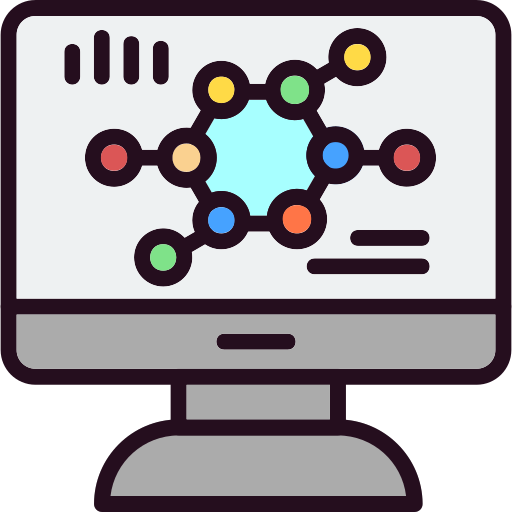 Grau en Bioquímica
LA SORTIDA MÉS FREQÜENT ÉS:
RECERCA APLICADA A LA INDÚSTRIA QUÍMICA, FARMACÈUTICA, ALIMENTÀRIA I BIOTECNOLÒGICA.
LABORATORIS HOSPITALARIS.
LABORATORIS D'ANÀLISI I DE DIAGNÒSTIC.
EMPRESES DE SERVEIS, MATERIALS I EQUIPAMENTS CIENTÍFICS.
EMPRESES DE COMUNICACIÓ I DIVULGACIÓ CIENTÍFICA.
EDUCACIÓ SECUNDÀRIA I UNIVERSITÀRIA.
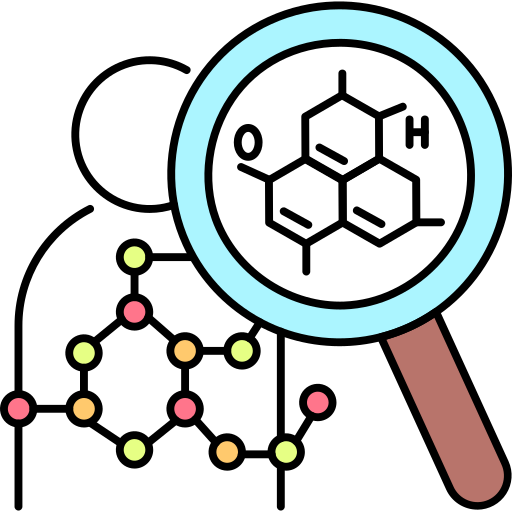 Grau en Microbiologia
LA SORTIDA MÉS FREQÜENT ÉS:
LABORATORIS DE DE DIAGNÒSTIC MICROBIOLÒGIC.
CONTROL DE QUALITAT MICROBIOLÒGICA A LA INDÚSTRIA QUÍMICA, ALIMENTÀRIA, COSMÈTICA I FARMACOLÒGICA.
TAMBÉ TENIU LA POSSIBILITAT DE DEDICAR-VOS A LA RECERCA I/O LA DOCÈNCIA DE MANERA COMPLEMENTÀRIA.
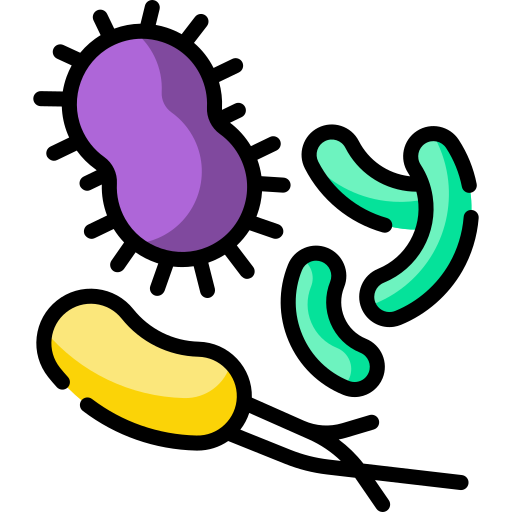